Reporting process: earning service credit
Retirement Benefits Training
Fiscal year 2024
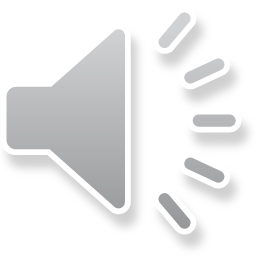 Employer reporting representatives
PEBA’s Member Account Services has staff assigned to each employer to help with:
Monthly deposits;
Quarterly payroll reports;
Service credit and contract lengths; and
Supplemental reports.
Select EES Assistance in EES for your representative’s name and contact information.
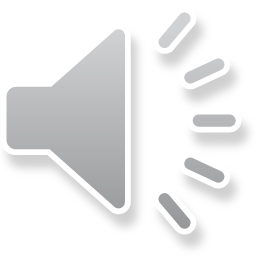 2
Service credit and quarterly reporting
Employers provide information through quarterly reporting payroll data that is an important part of a member’s retirement account.
PEBA relies on this information to calculate a member’s service credit.
Service credit is awarded based on the reported contract length, months paid and compensation.
Subject to the monthly compensation threshold.
Employers play important role in reporting accurate contract length and months paid. 
State ORP participants and return-to-work retired members do not earn service credit.
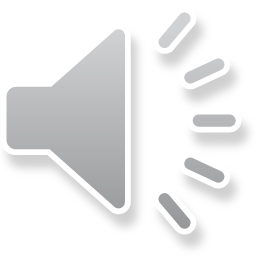 3
Monthly compensation threshold for service credit
If a member earns the monthly compensation threshold per month and is actively employed for the entire month, they will receive one month of service credit.
Currently $580 per month.
Increases in conjunction with increases to the federal minimum wage.
Minimum wage × 80 hours per month = monthly compensation threshold.
If compensation is less than the threshold, they will receive a portion of the month’s service credit based on their total compensation amount and months paid.
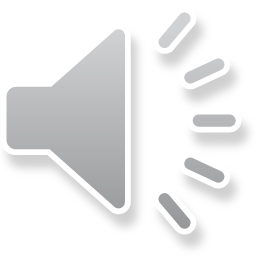 4
Contract length and service credit
Contract length is the number of months per fiscal year (July-June) that a member is paid compensation.
Year-round employment is a contract length 12. 
For certain positions, if a member is paid for only a portion of the fiscal year, the contract length is the number of months they are paid.
Some school districts and higher education institutions are paid over 9, 10 or 11 months rather that 12 months.
Contract lengths of 9, 10 or 11 months apply to school district and higher education employees only.
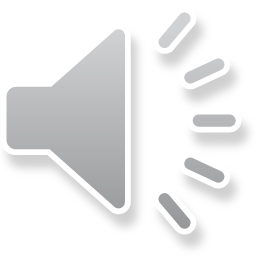 5
Contract length and service credit
Changing a member’s reported contract length during a fiscal year may create service credit issues.
Example: September quarterly report includes member with a 10-month contract length.
Member earns one-tenth of a year of service for each month paid.
If contract length changes to 11 or 12 months, member is short service credit for the year.
See the Contract length chart in the Covered Employer Procedures Manual for more information.
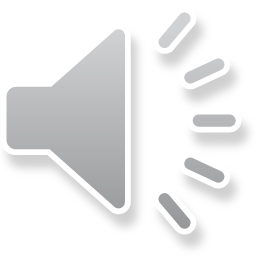 6
7